Wenn man an die Zukunft denkt, dann denkt man in Bilder
Was ist euer Bild von der Zukunft ?
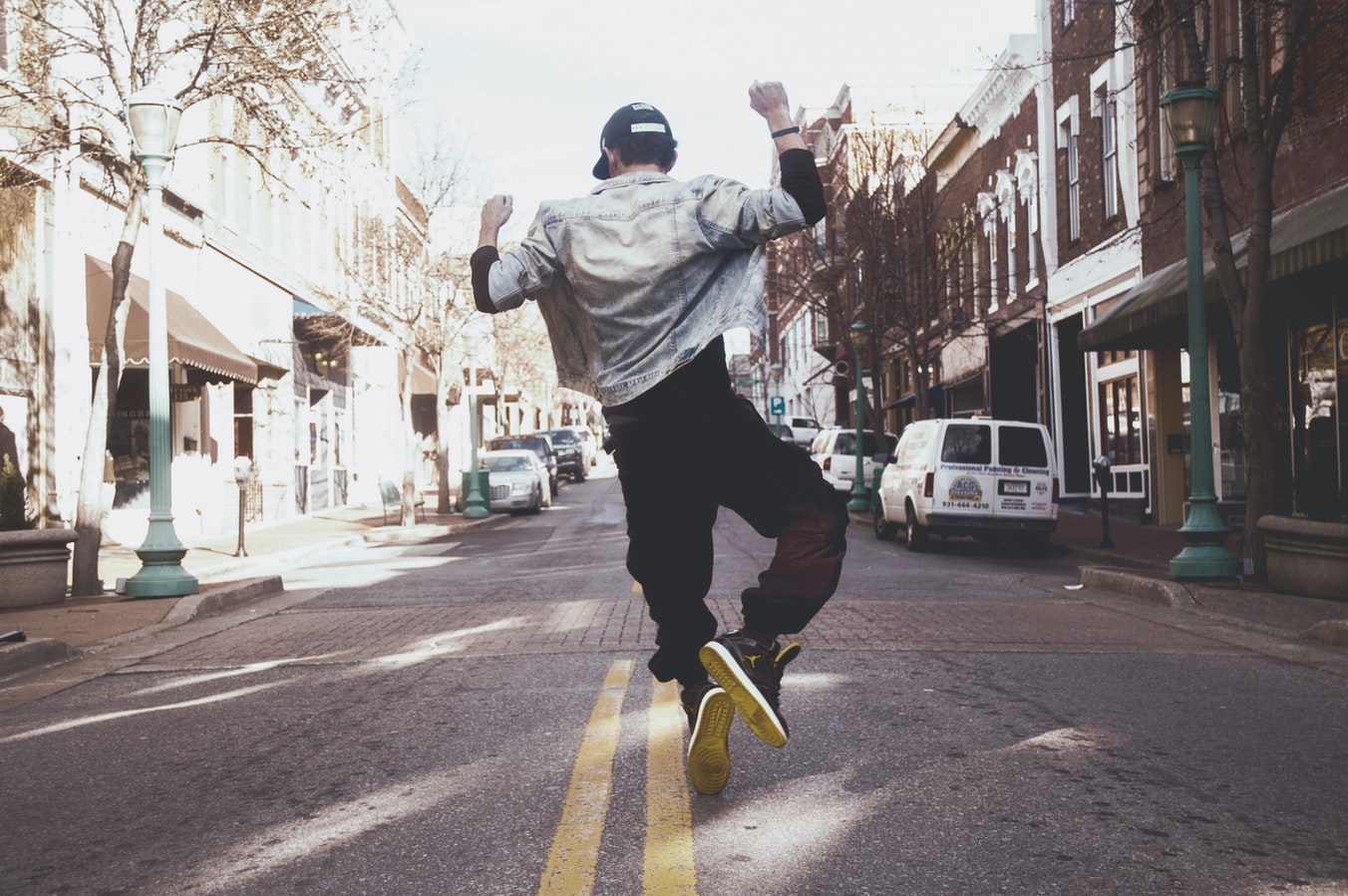 als Abschluss
Drei Dimensionen einer Stadt
Spirituell

Sozial

Systemisch
Drei Dimensionen einer Stadt
Spirituell 	 Verlorenheit?

Sozial		

Systemisch
Drei Dimensionen einer Stadt
Spirituell 	 Verlorenheit?

Sozial		 Schmerz?

Systemisch
Drei Dimensionen einer Stadt
Spirituell 	 Verlorenheit?

Sozial		 Schmerz?

Systemisch	 Zerbrochenheit?
Was macht das mit uns?
Jeremia 29,4-7
An alle Weggeführten, die ich von Jerusalem nach Babel gefangen weggeführt habe: Baut Häuser und wohnt darin! Pflanzt Gärten und esst ihre Früchte! Nehmt Frauen und zeugt Söhne und Töchter! Und nehmt Frauen für eure Söhne, und eure Töchter gebt Männern, damit sie Söhne und Töchter gebären, damit ihr euch dort vermehrt und nicht vermindert! Und sucht den Frieden der Stadt, in die ich euch gefangen weggeführt habe, und betet für sie zum HERRN! Denn in ihrem Frieden werdet ihr Frieden haben.
Gott hat einen Traum für deine Stadt
Drei Dimensionen einer Stadt
Spirituell 	 Verlorenheit?		GLAUBE

Sozial		 Schmerz?			LIEBE

Systemisch	 Zerbrochenheit?	HOFFNUNG